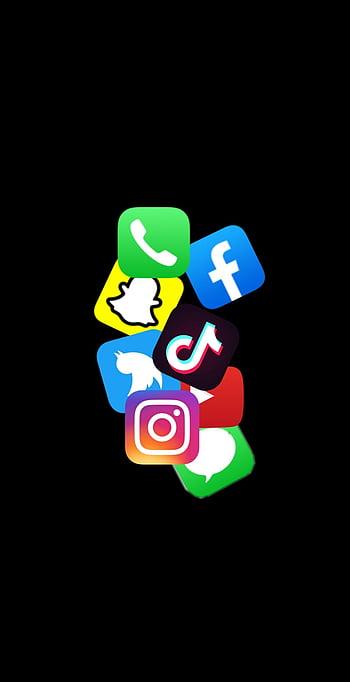 Exploring the Influence of Online Platforms on Well-Being: The Intersection of Social Media and Mental Health
Authors:
*Dr. Abdal Ahmed
Asst. Professor
*Alfia Firoz
Student MBA,  Final Year
*Dr. Sumera Qureshi
*Shama Nargis
*Chems EDDINE Boukhedimi
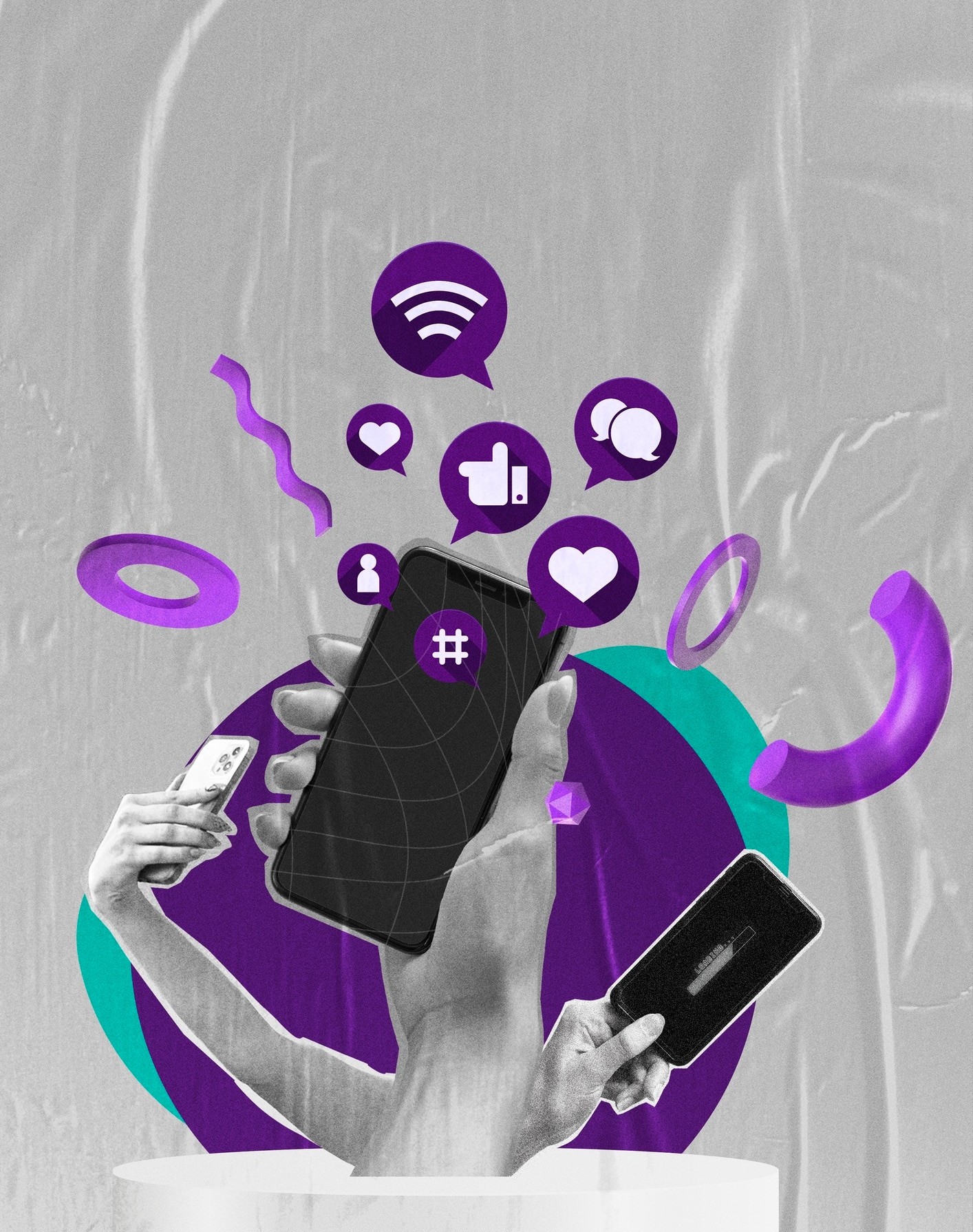 Introduction
Social media has become an integral part of our  lives, but what is its impact on mental well-  being? This presentation investigates the role of  online platforms in shaping our mental health.

Research has shown both positive and negative  effects, making it crucial to understand the  nuances. By examining the latest studies, we can  gain insights into how social media inﬂuences our well-being.
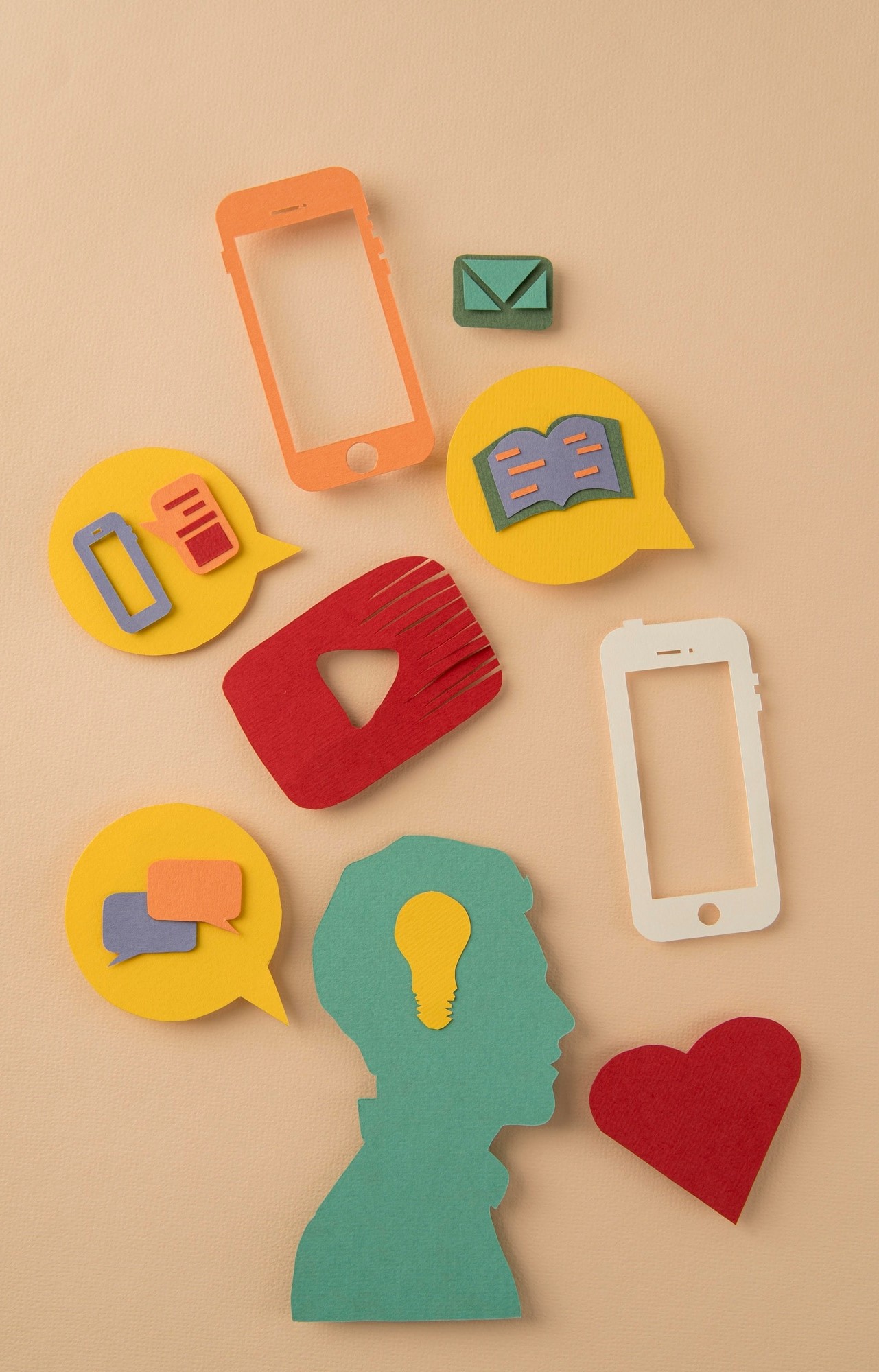 Research Objectives

To provide an analysis of the positive impacts of social media on mental health, exploring how these platforms can enhance well-being through connection, support, and information dissemination.

To investigate the negative implications of social media usage on mental health, examining issues such as social comparison, addiction, and cyber-bullying.

To synthesize existing literature on the topic and offer a comprehensive overview of the current state of knowledge regarding the relationship between social media and mental well-being.
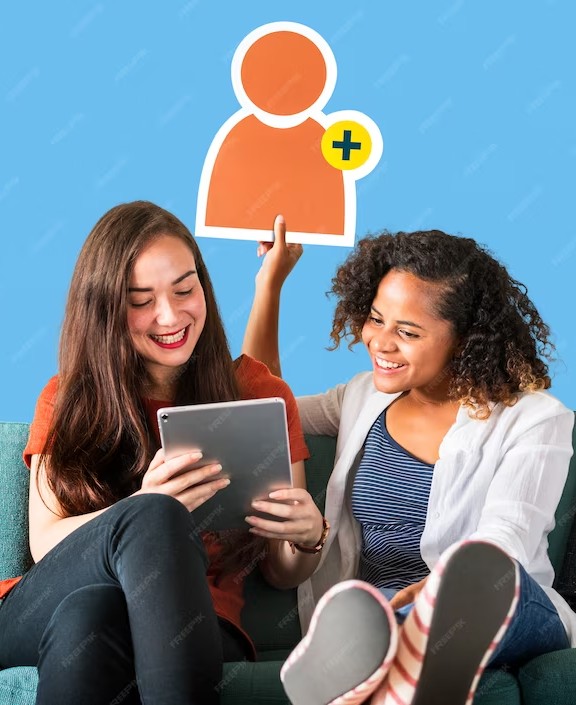 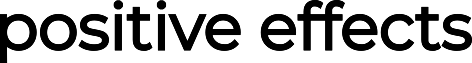 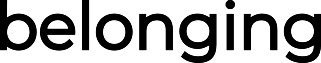 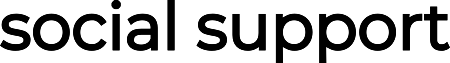 Positive Effects
While excessive use of social media can  lead to negative outcomes, it also has  positive effects on mental well-being.

Research suggests that online platforms  can provide a sense of belonging and  social support. Additionally, they offer  opportunities for self-expression, creativity, and community engagement.  It is important to recognize these positive aspects alongside the potential risks.
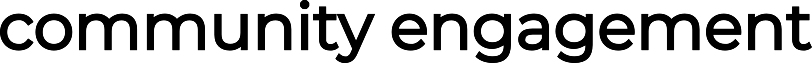 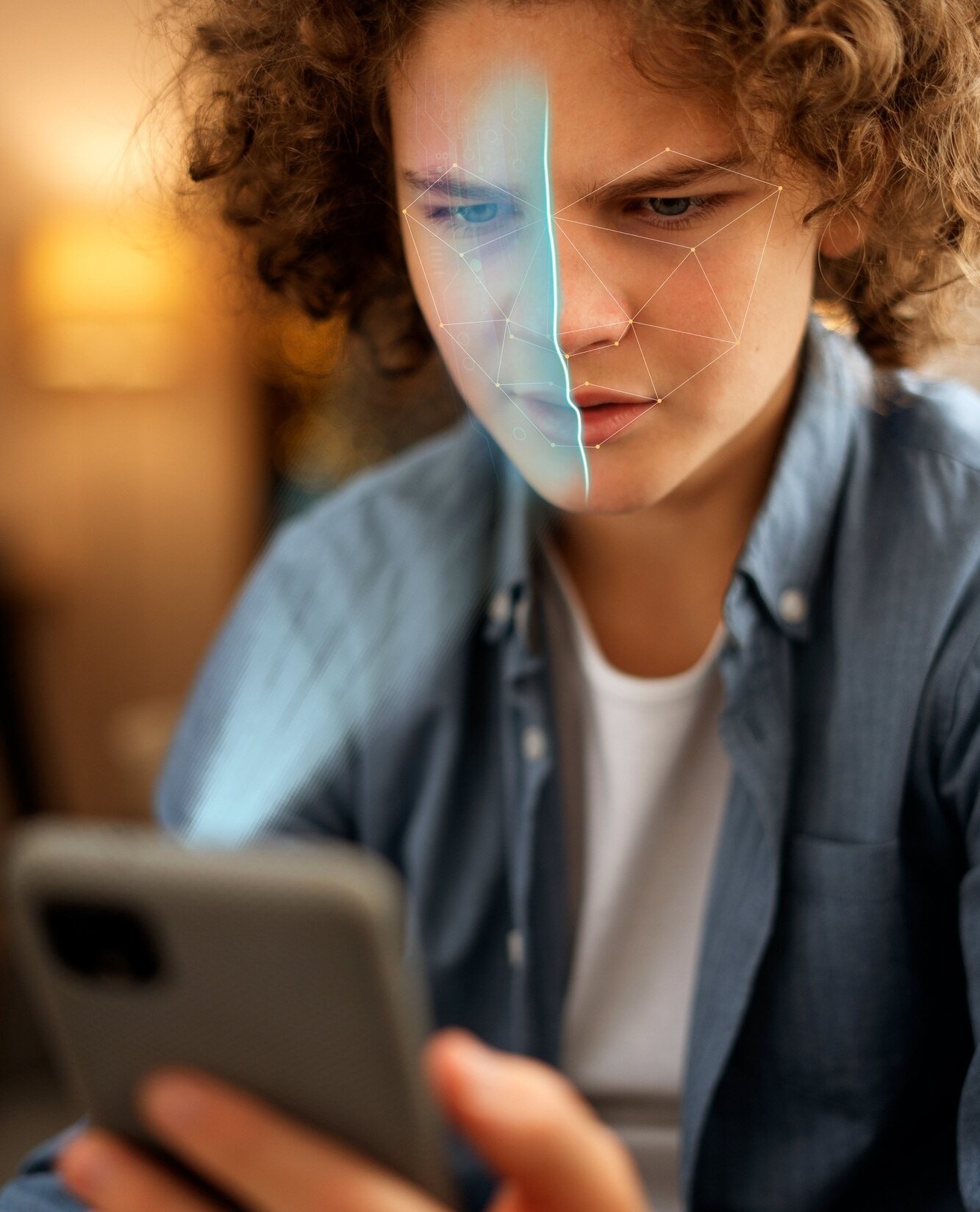 Negative Effects
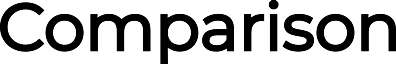 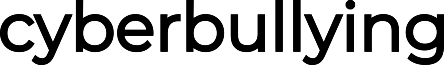 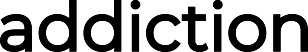 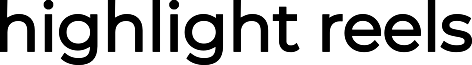 Social media can have detrimental  effects on mental well-being.

Comparison, cyber-bullying, and  addiction are some of the negative  consequences associated with  excessive use. The constant exposure  to highlight reels and idealized  portrayals can lead to unrealistic expectations and feelings of  inadequacy. Understanding these  negative effects is crucial for  developing strategies to mitigate their  impact.
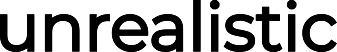 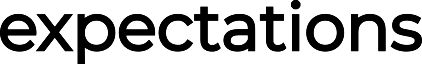 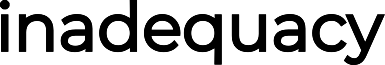 jshjhs
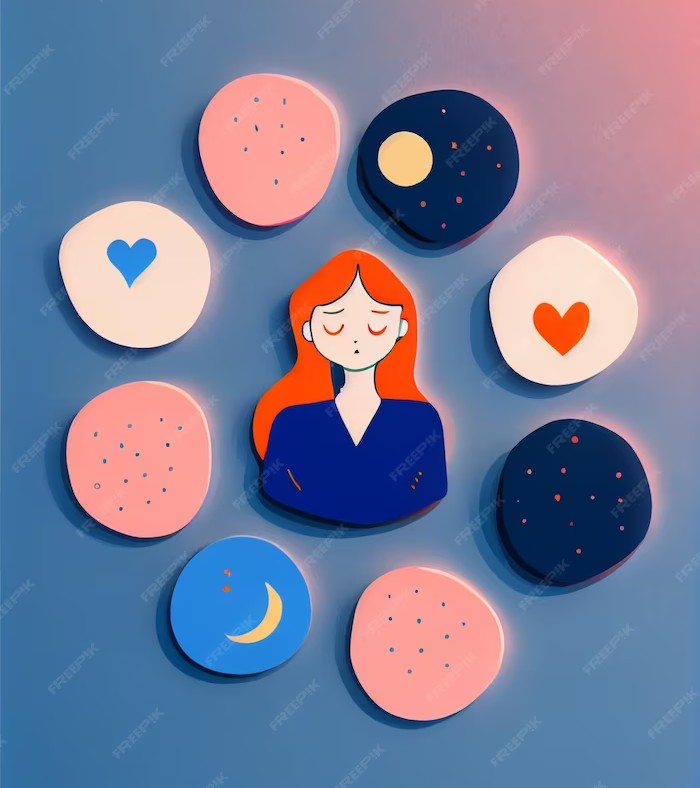 Factors Inﬂuencing Impact
Several factors inﬂuence the impact  of social media on mental well-  being. Individual vulnerability, usage  patterns, and online social support  play signiﬁcant roles. 

Personal  characteristics, such as self-esteem  and emotional resilience, can shape  how individuals respond to online  interactions. The type and duration  of social media use, as well as the  quality of online connections, also  contribute to the overall impact.
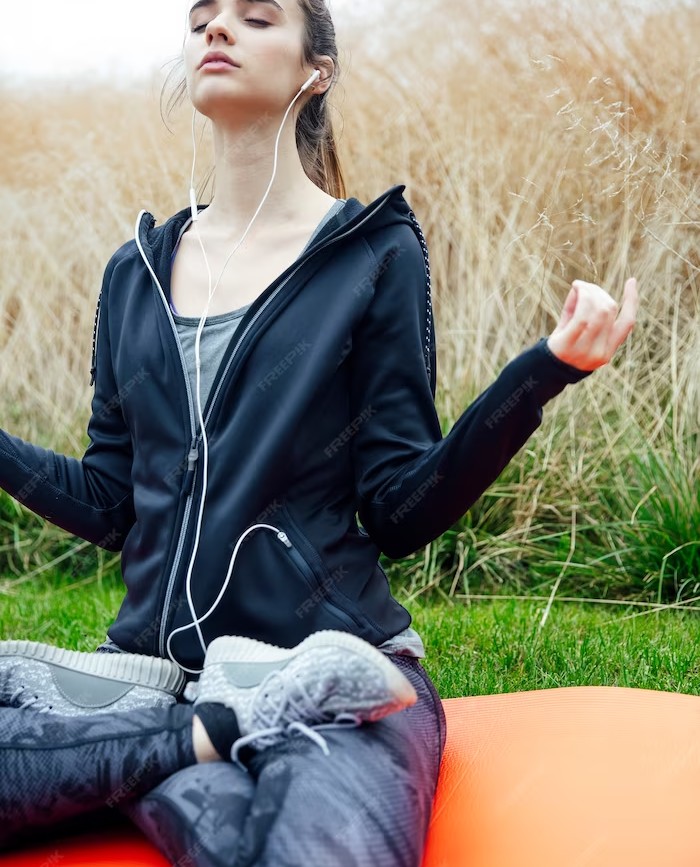 Strategies for Well-Being
To promote mental well-being in the  digital age, it is crucial to adopt  effective strategies.

Digital detox,  mindful usage, and setting  boundaries can help individuals  maintain a healthy relationship with  social media. 

Building ofﬂine  connections, seeking professional  help, and practicing self-care are also  essential. 

By implementing these  strategies, individuals can navigate  the online world while safeguarding  their mental well-being.
Conclusion
Social media's impact on mental well-being is complex and  multifaceted. While it offers opportunities for connection and self-  expression, it also presents risks such as comparison and  cyberbullying. 
By understanding the factors inﬂuencing impact  and adopting strategies for well-being, we can harness the  beneﬁts of social media while mitigating the potential harms. It is  crucial to promote digital well-being and foster a balanced  relationship with online platforms.
Thank you !